открытое занятие группа РАННЕГО ВОЗРАСТА №2«В гости к мышке»
ВОСПИТАТЕЛЬ: 
Кожевникова Любовь Борисовна
задачи:
Формировать умение узнавать и называть основные цвета.
 Развивать общую и мелкую моторику.
Воспитывать положительное отношение к элементарной исследовательской деятельности.
ребята вы любите ходить в гости? Сегодня нас к себе в гости позвала мама мышка и её маленькие мышата, пойдём к ним? Тогда в путь.
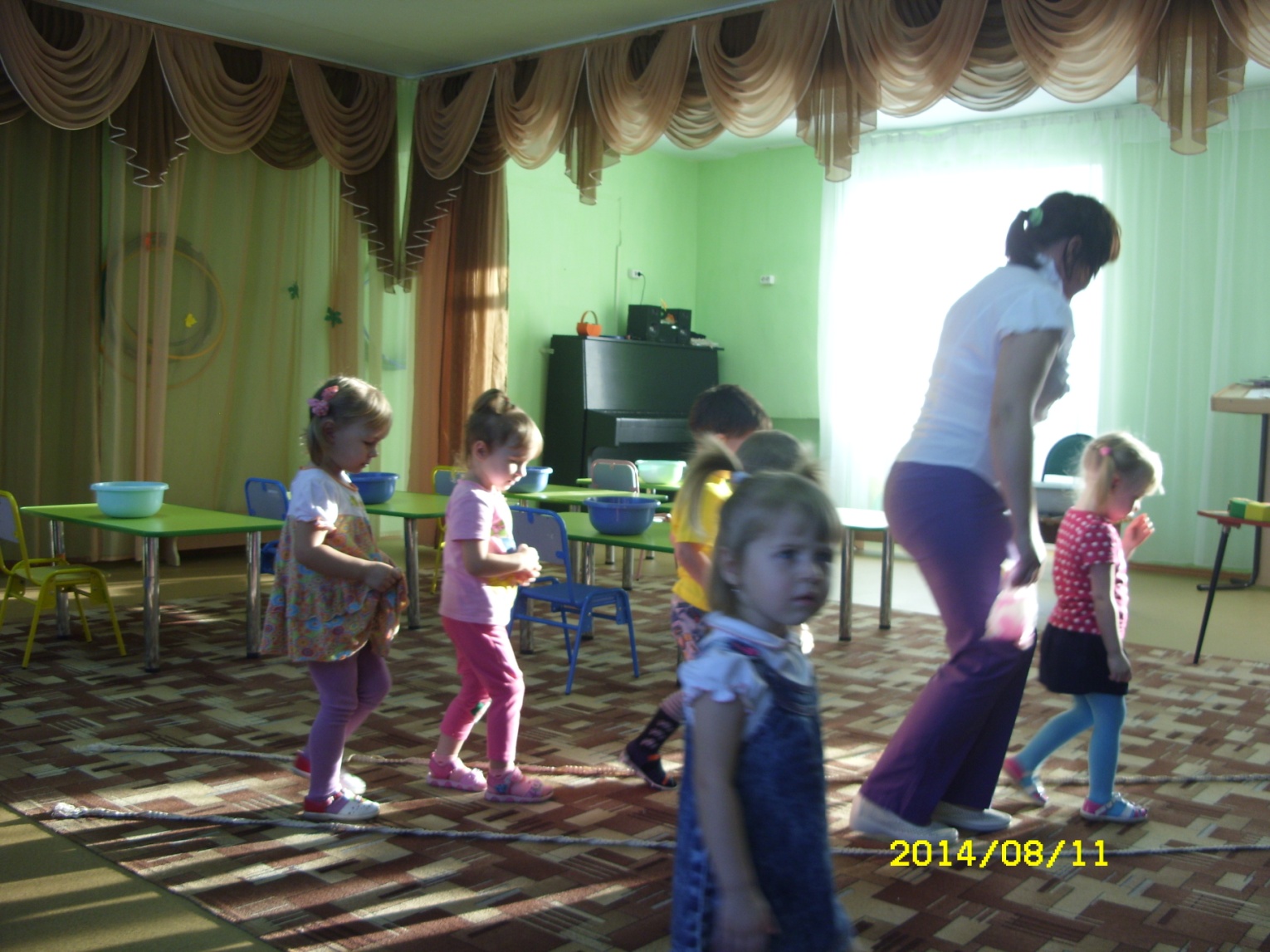 Мышка просит найти её мышат.
-Мышата очень любят прятаться в разные коробочки. Возьмите по коробочке, посмотрите какого она цвета?
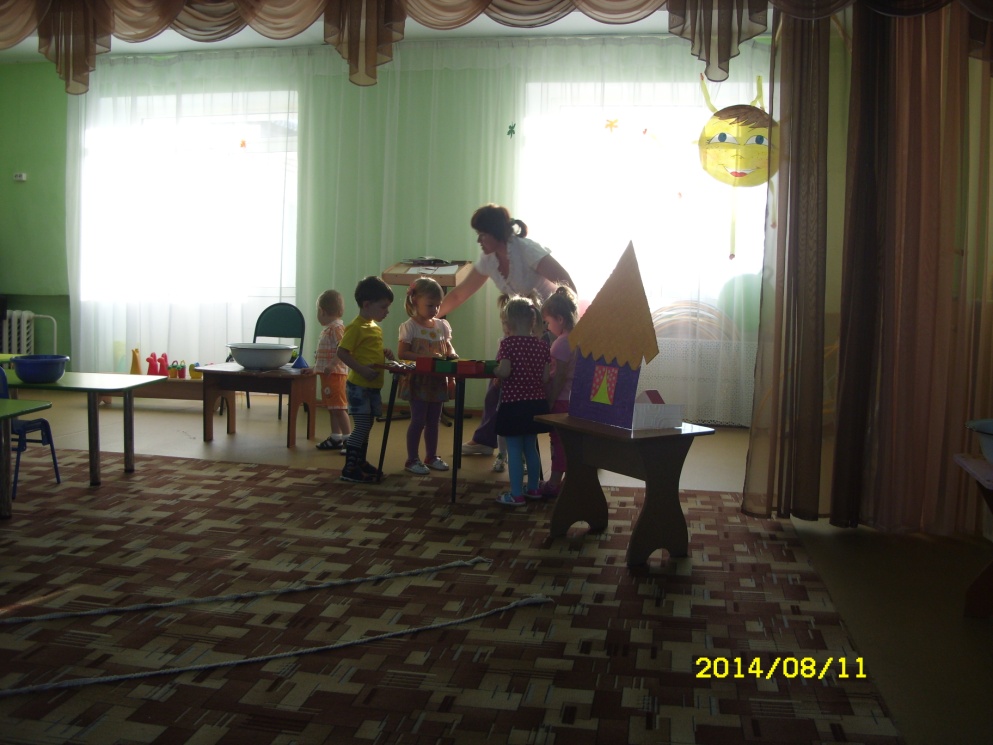 Мышка просит сделать норки для её мышат. Поможем мышке?
- Мы построим норки для мышат, будут мышата  в норках очень крепко спать.
- Поработали на славу, потрудились от души, а теперь помоют ручки наши малыши.
- Руки у нас чистые, но они ещё мокрые, давайте их посушим ветерком.
Вот и закончилось наше путешествие! Пора возвращаться домой!
Спасибоза внимание!